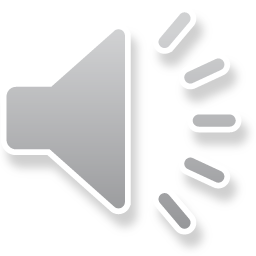 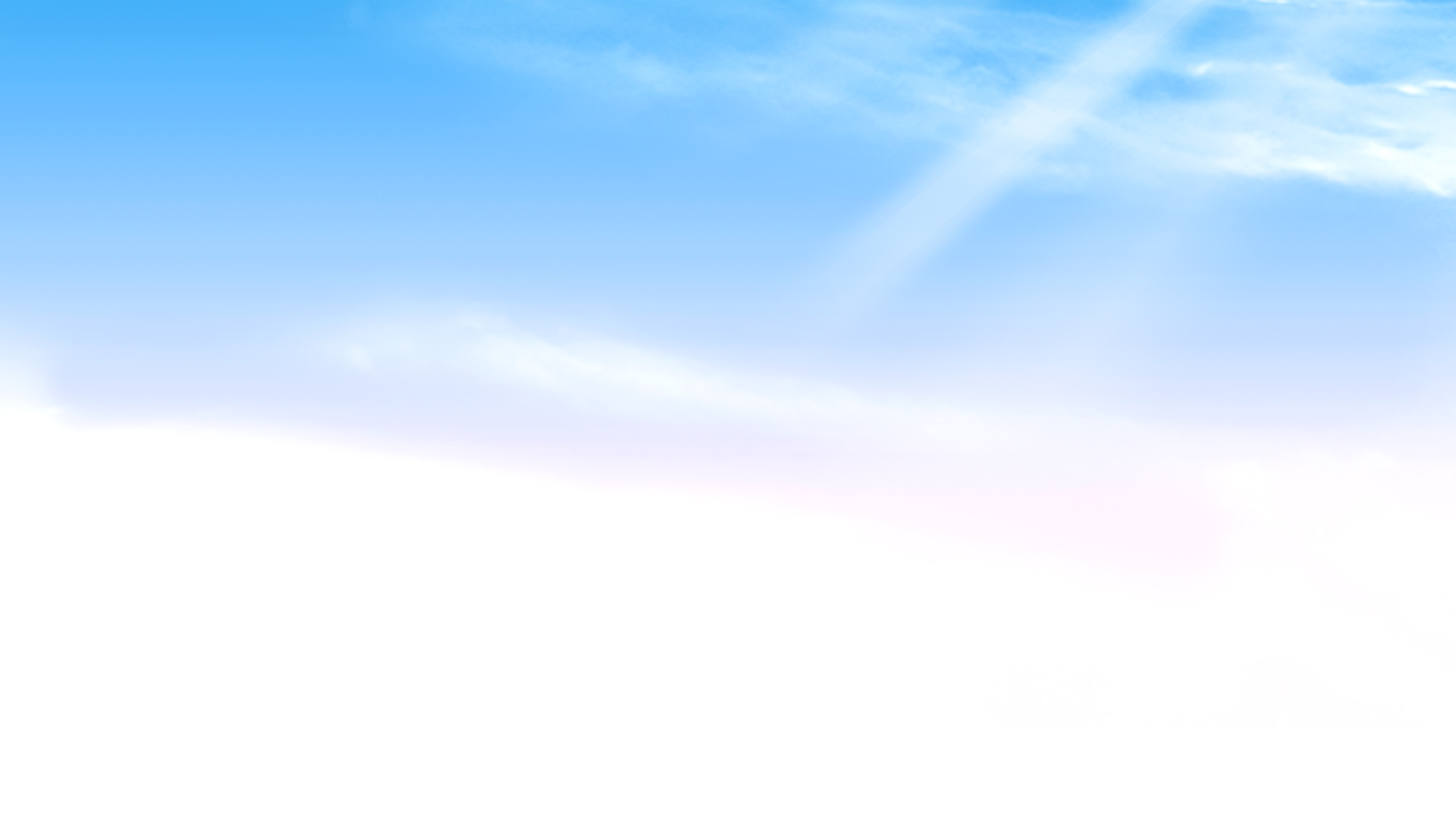 绿色环保低碳节能PPT模板
精美实用，框架严谨，适用于绿色环保公益活动PPT模板
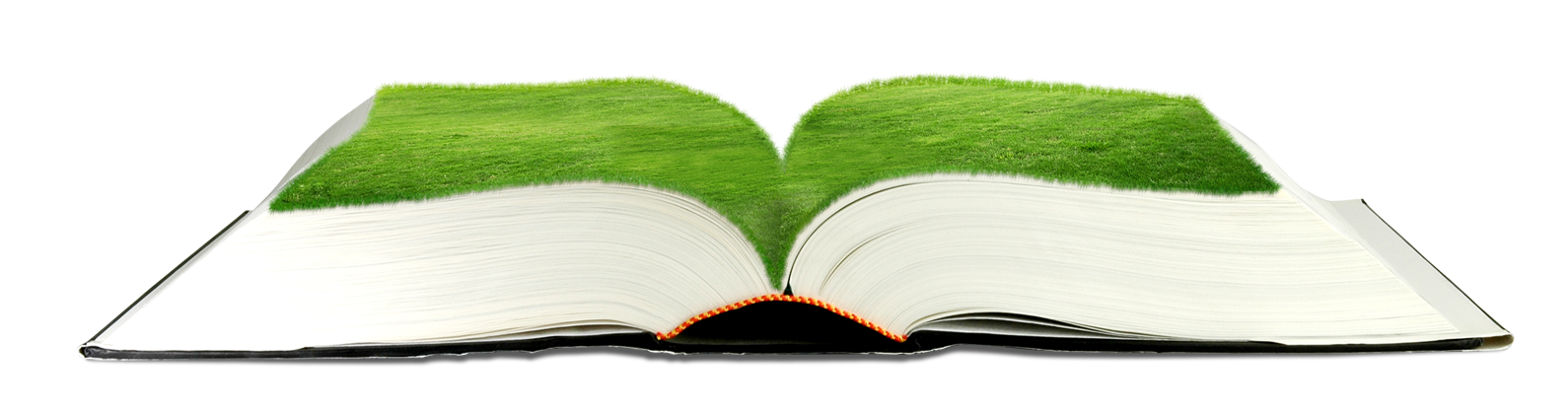 汇报人：千库网   时间：XX年XX月
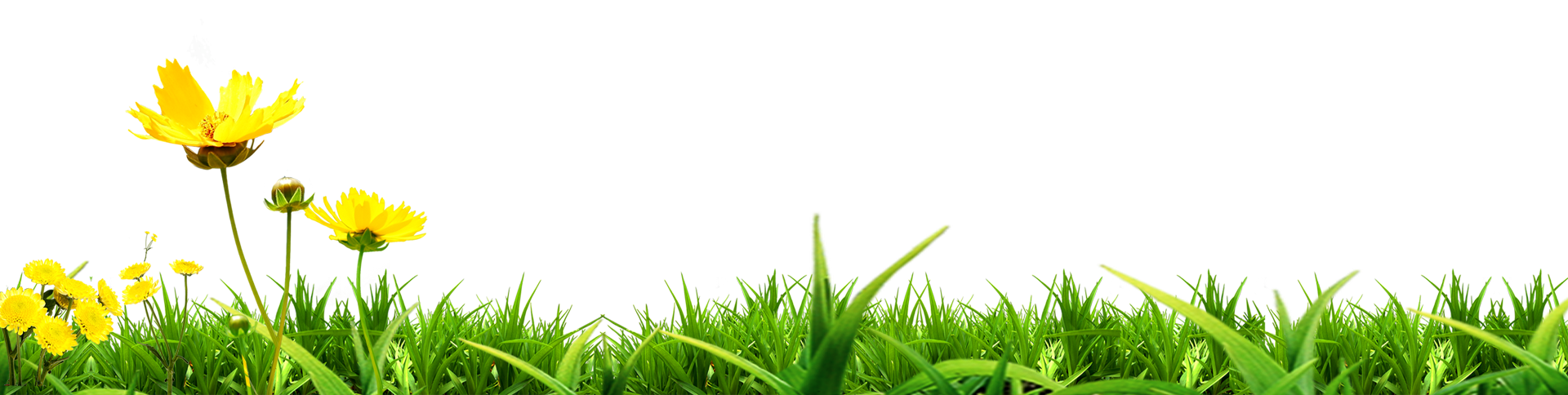 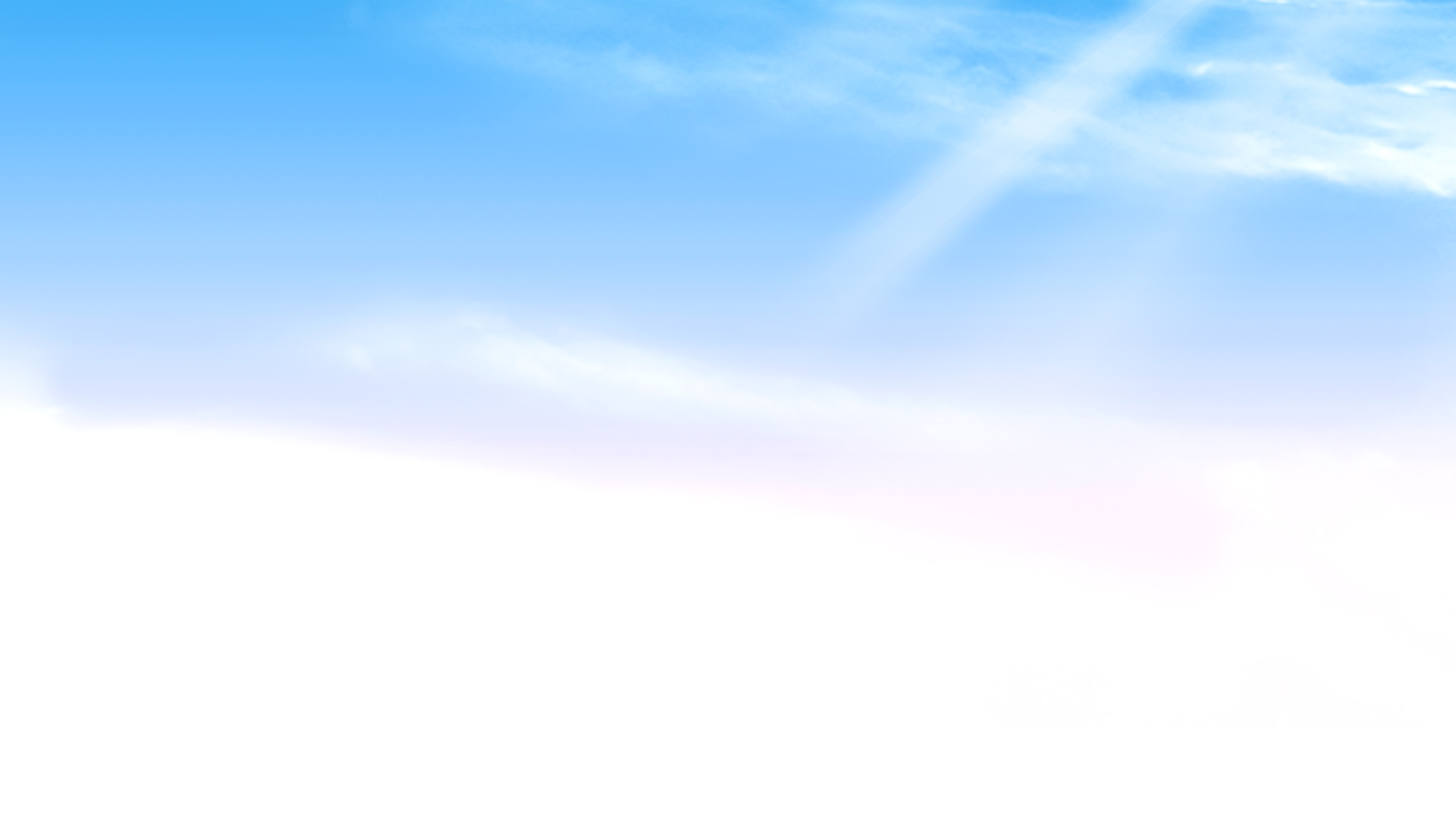 目录 CONTENTS
1
添加标题文本 Add title
2
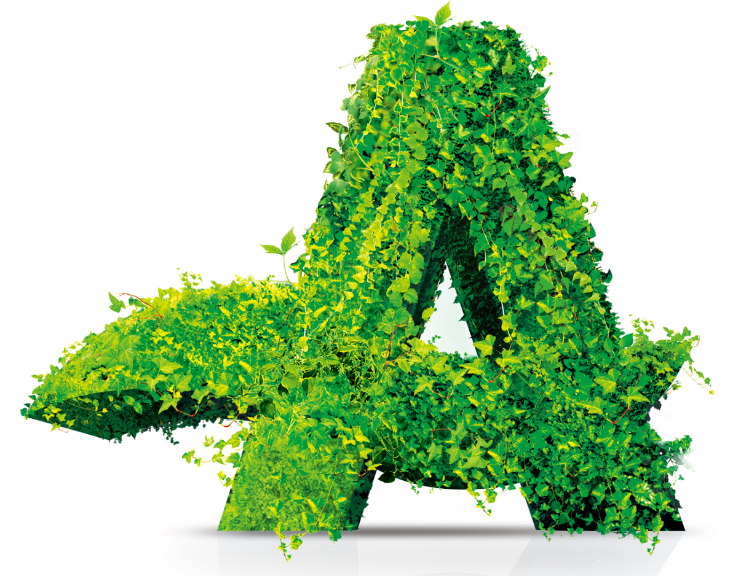 添加标题文本 Add title
3
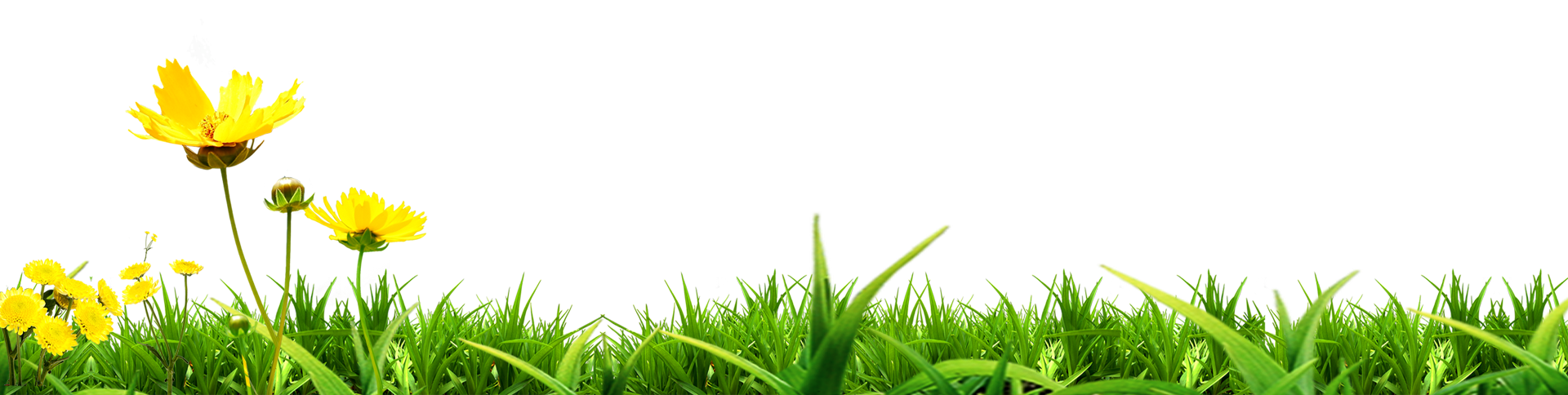 添加标题文本 Add title
4
添加标题文本 Add title
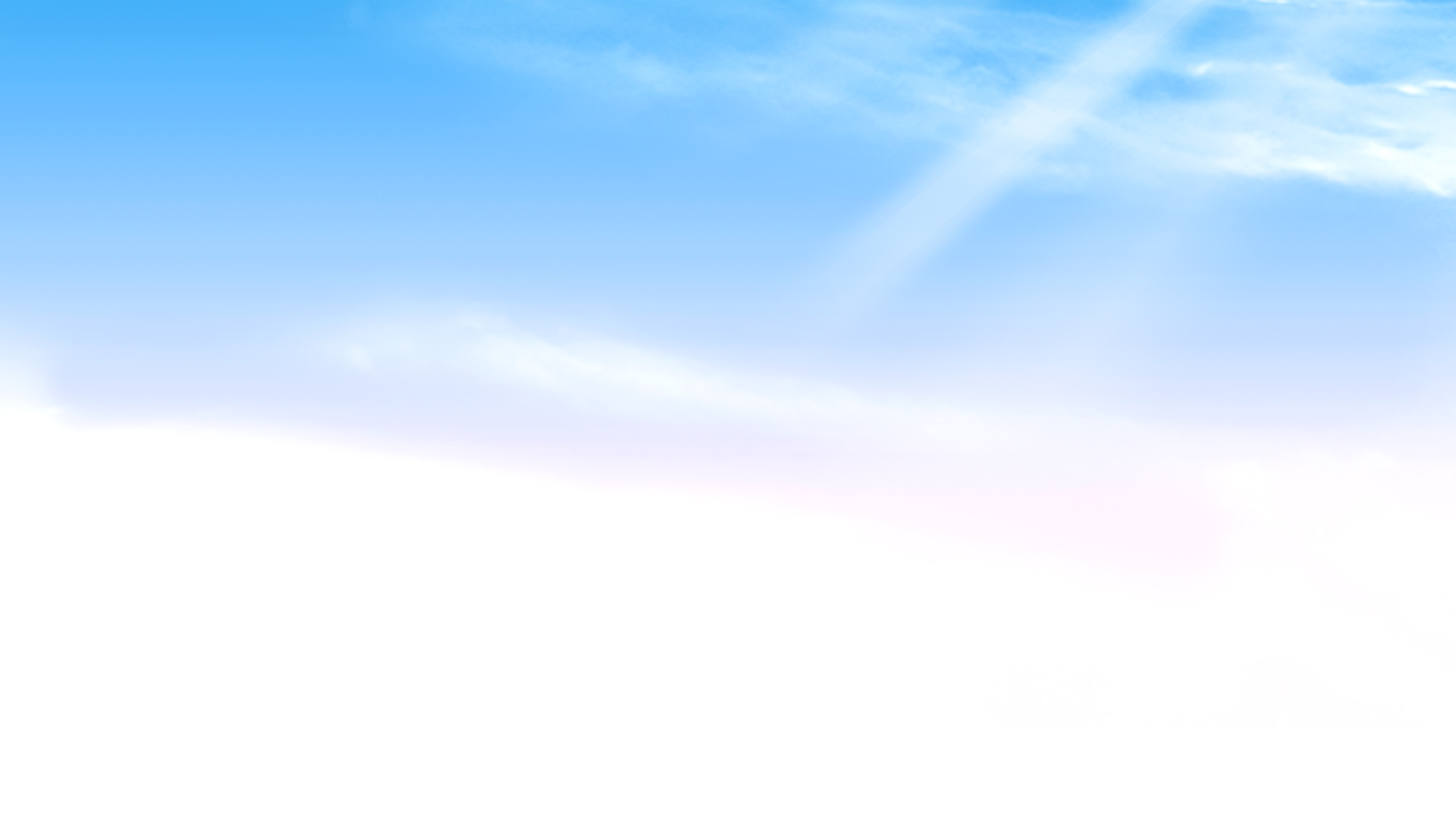 单击添加第一部分标题
01
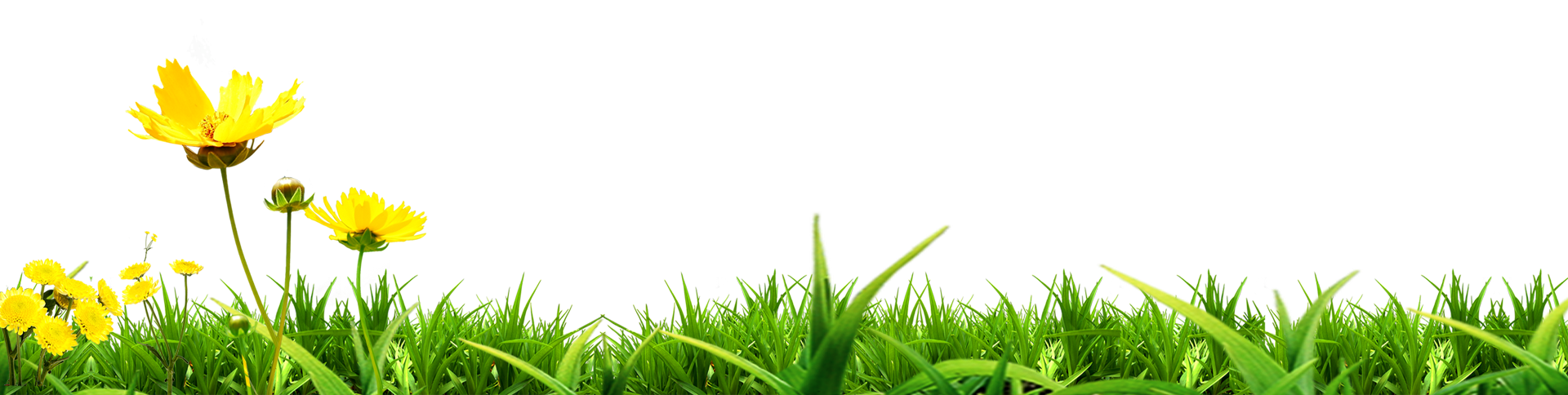 添加小标题
添加小标题
添加小标题
添加小标题
添加小标题
添加小标题
点击输入主标题
在此输入您的标题
在此输入您的文字，在此输入您的文字，在此输入您的文字，在此输入您的文字，在此输入您的文字，在此输入您的文字，在此输入您的文字在此输入您的文字
在此输入您的标题
在此输入您的文字，在此输入您的文字，在此输入您的文字，在此输入您的文字，在此输入您的文字，在此输入您的文字，在此输入您的文字在此输入您的文字
在此输入您的标题
在此输入您的文字，在此输入您的文字，在此输入您的文字，在此输入您的文字，在此输入您的文字，在此输入您的文字，在此输入您的文字在此输入您的文字
在此输入您的标题
在此输入您的文字，在此输入您的文字，在此输入您的文字，在此输入您的文字，在此输入您的文字，在此输入您的文字，在此输入您的文字在此输入您的文字
点击输入主标题
请在此处输入您的标题
请在此处输入您的文字，请在此处输入您的文字，请在此处输入您的文字，请在此处输入您的文字，请在此处输入您的文字，请在此处输入您的文字，请在此处输入您的文字，请在此处输入您的文字，请在此处输入您的文字
请在此处输入您的标题
请在此处输入您的文字，请在此处输入您的文字，请在此处输入您的文字，请在此处输入您的文字，请在此处输入您的文字，请在此处输入您的文字
请在此处输入您的标题
请在此处输入您的文字，请在此处输入您的文字，请在此处输入您的文字，请在此处输入您的文字，请在此处输入您的文字，请在此处输入您的文字
点击输入主标题
添加标题
添加标题
添加标题
在此录入本图表的综合描述说明，在此录入本图表的综合描述说明。
在此录入本图表的综合描述说明，在此录入本图表的综合描述说明。
在此录入本图表的综合描述说明，在此录入本图表的综合描述说明。
添加标题
添加标题
在此录入本图表的综合描述说明，在此录入本图表的综合描述说明。
在此录入本图表的综合描述说明，在此录入本图表的综合描述说明。
点击输入主标题
60% / 40%
75% / 25%
80% / 20%
在此输入您的图表所要说明文字，在此输入您的图表所要说明文字，在此输入您的图表所要说明文字，在此输入您的图表所要说明文字。
在此输入您的图表所要说明文字，在此输入您的图表所要说明文字，在此输入您的图表所要说明文字，在此输入您的图表所要说明文字。
在此输入您的图表所要说明文字，在此输入您的图表所要说明文字，在此输入您的图表所要说明文字，在此输入您的图表所要说明文字。
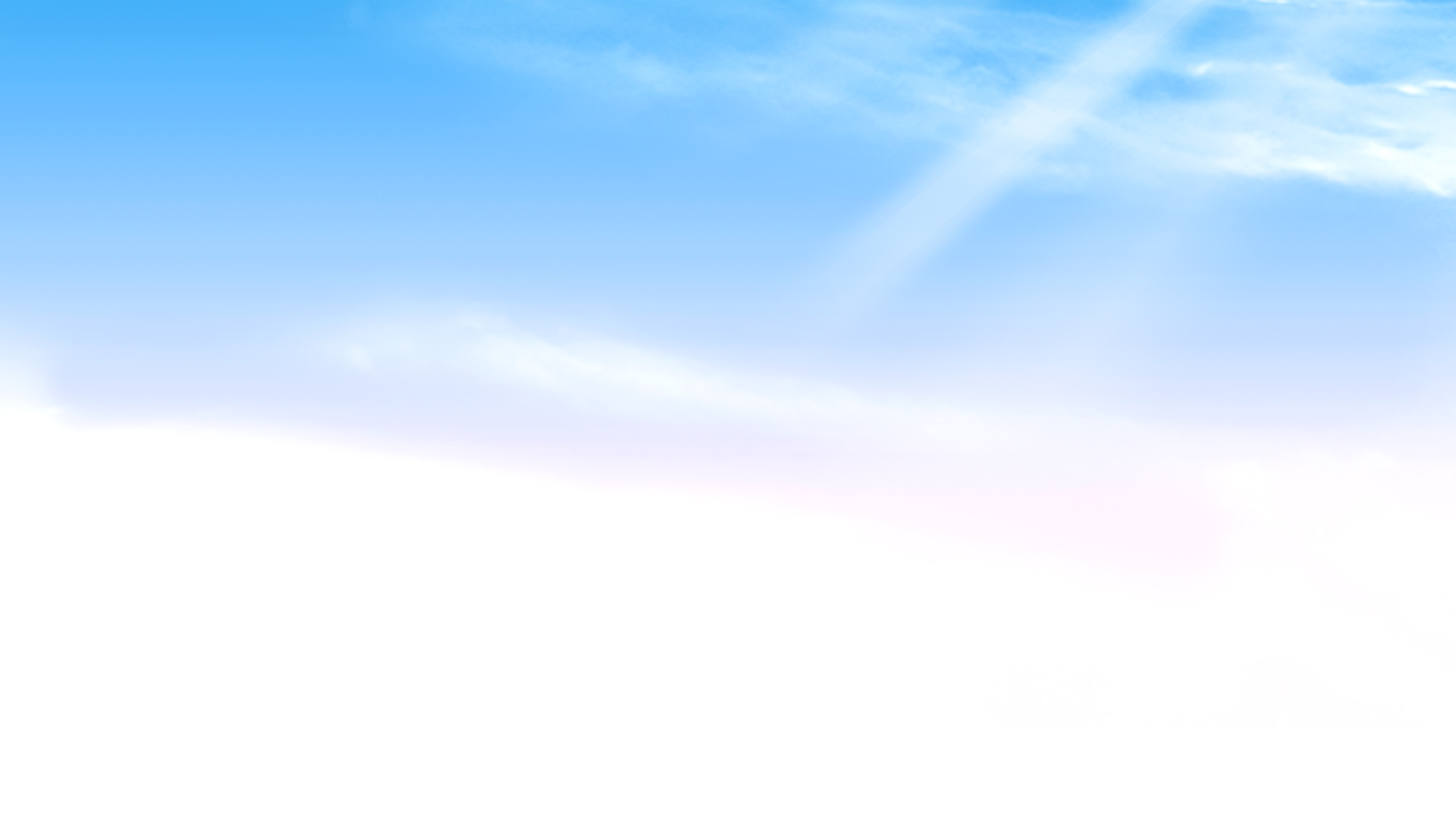 单击添加第二部分标题
02
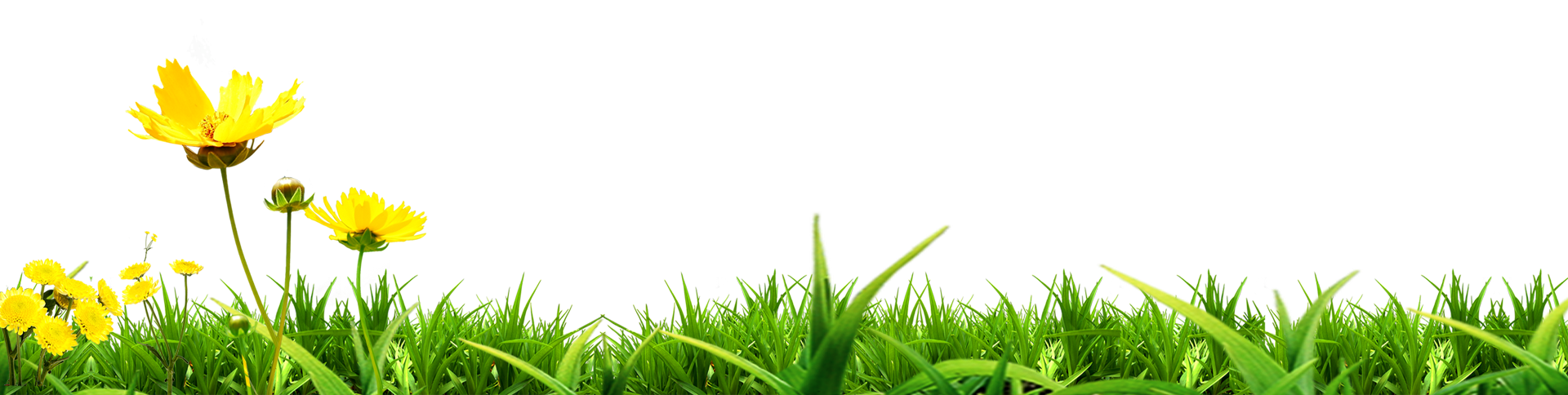 添加小标题
添加小标题
添加小标题
添加小标题
添加小标题
添加小标题
点击输入主标题
4.2
4.0
3.5
3.6
请替换文字内容
请替换文字内容
请替换文字内容
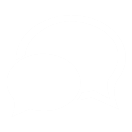 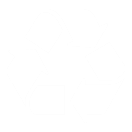 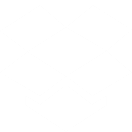 点击添加相关标题文字，点击添加相关标题文字，点击添加相关标题文字，点击添加相关标题文字，点击添加相关标题文字。
点击添加相关标题文字，点击添加相关标题文字，点击添加相关标题文字，点击添加相关标题文字，点击添加相关标题文字。
点击添加相关标题文字，点击添加相关标题文字，点击添加相关标题文字，点击添加相关标题文字，点击添加相关标题文字。
点击输入主标题
30%
请在此输入您的标题
输入您的文字，输入您的文字，输入您的文字，输入您的文字，输入您的文字，输入您的文字，输入您的文字，输入您的文字，输入您的文字，输入您的文字，输入您的文字
35%
请在此输入您的标题
输入您的文字，输入您的文字，输入您的文字，输入您的文字，输入您的文字，输入您的文字，输入您的文字，输入您的文字，输入您的文字，输入您的文字，输入您的文字
35%
请在此输入您的标题
输入您的文字，输入您的文字，输入您的文字，输入您的文字，输入您的文字，输入您的文字，输入您的文字，输入您的文字，输入您的文字，输入您的文字，输入您的文字
点击输入主标题
请在此处输入您的标题
请在此处输入您的文字，请在此处输入您的文字，请在此处输入您的文字，请在此处输入您的文字，请在此处输入您的文字，请在此处输入您的文字
请在此处输入您的标题
请在此处输入您的文字，请在此处输入您的文字，请在此处输入您的文字，请在此处输入您的文字，请在此处输入您的文字，请在此处输入您的文字
请在此处输入您的标题
请在此处输入您的文字，请在此处输入您的文字，请在此处输入您的文字，请在此处输入您的文字，请在此处输入您的文字，请在此处输入您的文字
请在此处输入您的标题
请在此处输入您的文字，请在此处输入您的文字，请在此处输入您的文字，请在此处输入您的文字，请在此处输入您的文字，请在此处输入您的文字
点击输入主标题
请替换文字内容
请替换文字内容
点击添加相关标题文字，点击添加相关标题文字，点击添加相关标题文字，点击添加相关标题文字，点击添加相关标题文字。
点击添加相关标题文字，点击添加相关标题文字，点击添加相关标题文字，点击添加相关标题文字，点击添加相关标题文字。
DIGITALVIDEOS
请替换文字内容
请替换文字内容
点击添加相关标题文字，点击添加相关标题文字，点击添加相关标题文字，点击添加相关标题文字，点击添加相关标题文字。
点击添加相关标题文字，点击添加相关标题文字，点击添加相关标题文字，点击添加相关标题文字，点击添加相关标题文字。
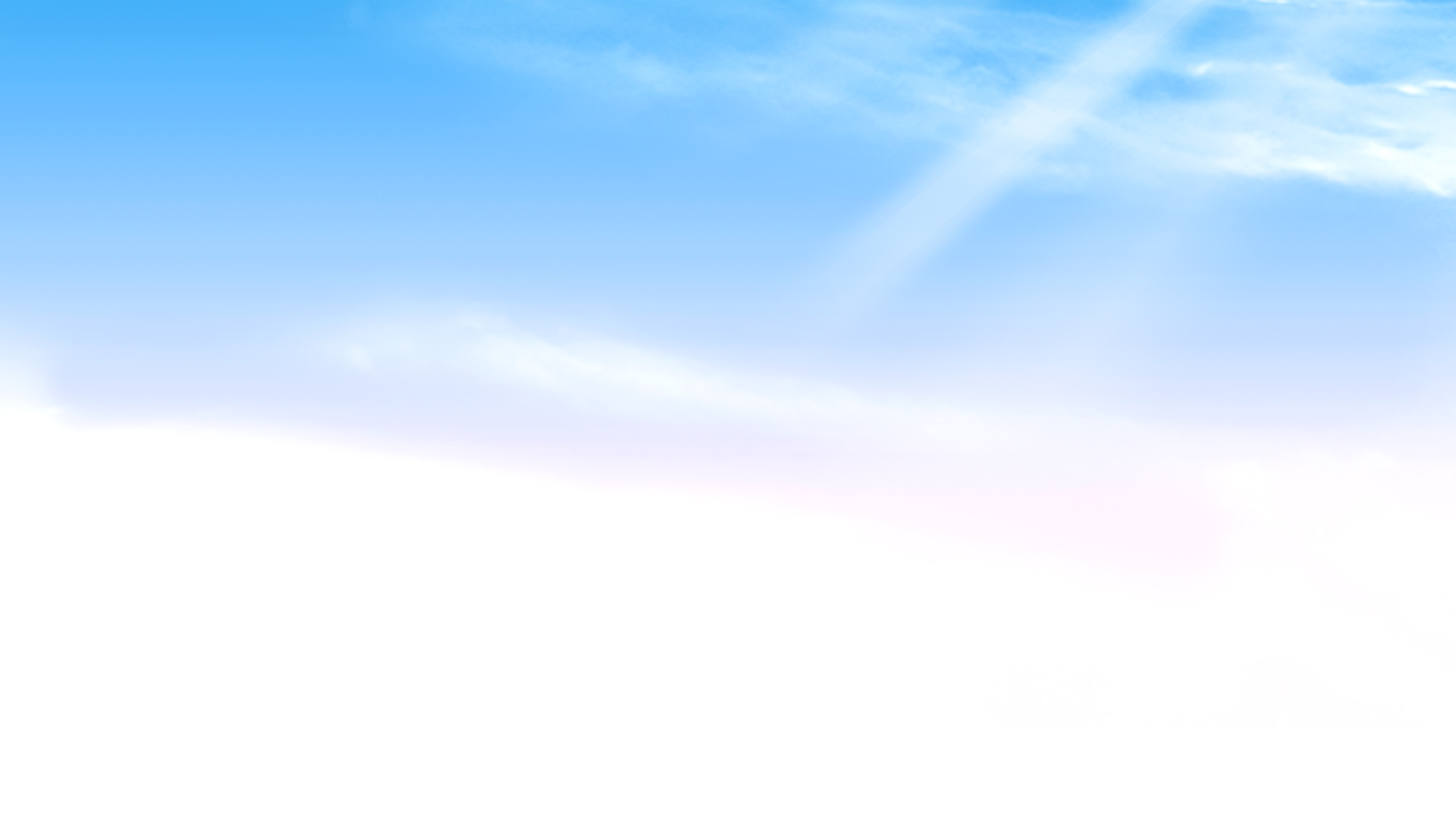 单击添加第三部分标题
03
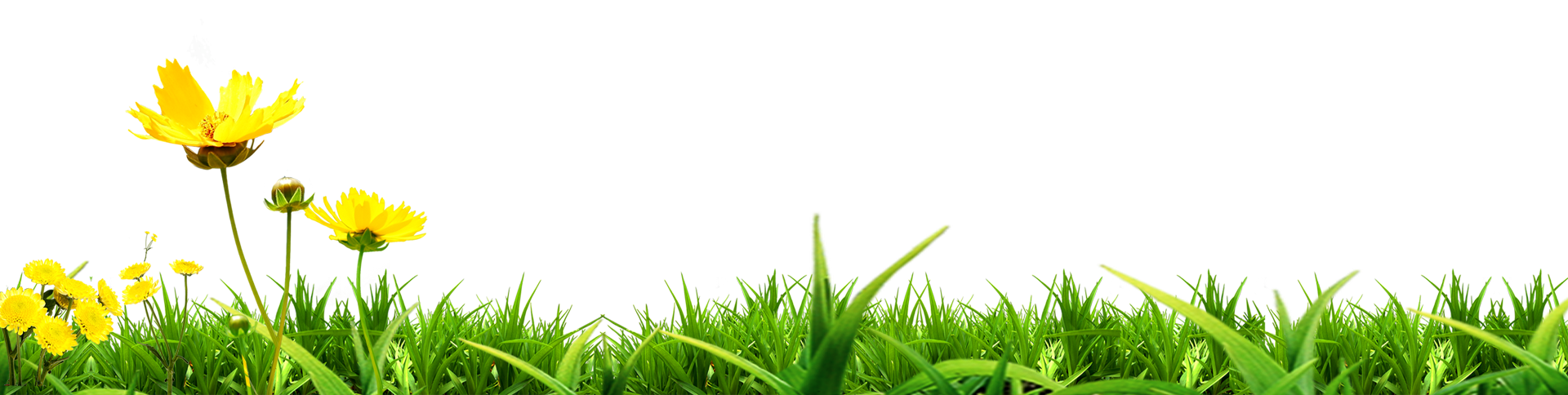 添加小标题
添加小标题
添加小标题
添加小标题
添加小标题
添加小标题
点击输入主标题
75%
45%
点击添加标题
点击添加标题
您的内容打在这里，或者通过复制您的文本后，在此框中选择粘贴，并选择只保留文字。您的内容打在这里，或者通过通过复制您的文本。
您的内容打在这里，或者通过复制您的文本后，在此框中选择粘贴，并选择只保留文字。您的内容打在这里，或者通过通过复制您的文本。
89%
61%
点击添加标题
点击添加标题
您的内容打在这里，或者通过复制您的文本后，在此框中选择粘贴，并选择只保留文字。您的内容打在这里，或者通过通过复制您的文本。
您的内容打在这里，或者通过复制您的文本后，在此框中选择粘贴，并选择只保留文字。您的内容打在这里，或者通过通过复制您的文本。
点击输入主标题
请替换文字内容
请替换文字内容
请替换文字内容
请替换文字内容
点击添加相关标题文字，点击添加相关标题文字，点击添加相关标题文字，点击添加相关标题文字。
点击添加相关标题文字，点击添加相关标题文字，点击添加相关标题文字，点击添加相关标题文字。
点击添加相关标题文字，点击添加相关标题文字，点击添加相关标题文字，点击添加相关标题文字。
点击添加相关标题文字，点击添加相关标题文字，点击添加相关标题文字，点击添加相关标题文字。
点击输入主标题
请在这里输入你的标题内容
标题
文本
标题
文本
标题
文本
标题
文本
您的内容打在这里，或者通过复制您的文本后，在此框中选择粘贴，并选择只保留文字。您的内容打在这里，或者通过通过复制您的文本。您的内容打在这里，或者通过复制您的文本后，在此框中选择粘贴，并选择只保留文字。您的内容打在这里，或者通过通过复制您的文本。
点击输入主标题
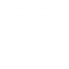 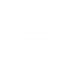 请替换文字内容
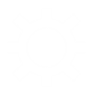 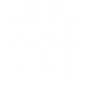 请替换文字内容
请替换文字内容
请替换文字内容
点击添加相关标题文字，点击添加相关标题文字，点击添加相关标题文字，点击添加相关标题文字，点击添加相关标题文字。
点击添加相关标题文字，点击添加相关标题文字，点击添加相关标题文字，点击添加相关标题文字，点击添加相关标题文字。
点击添加相关标题文字，点击添加相关标题文字，点击添加相关标题文字，点击添加相关标题文字，点击添加相关标题文字。
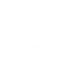 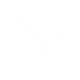 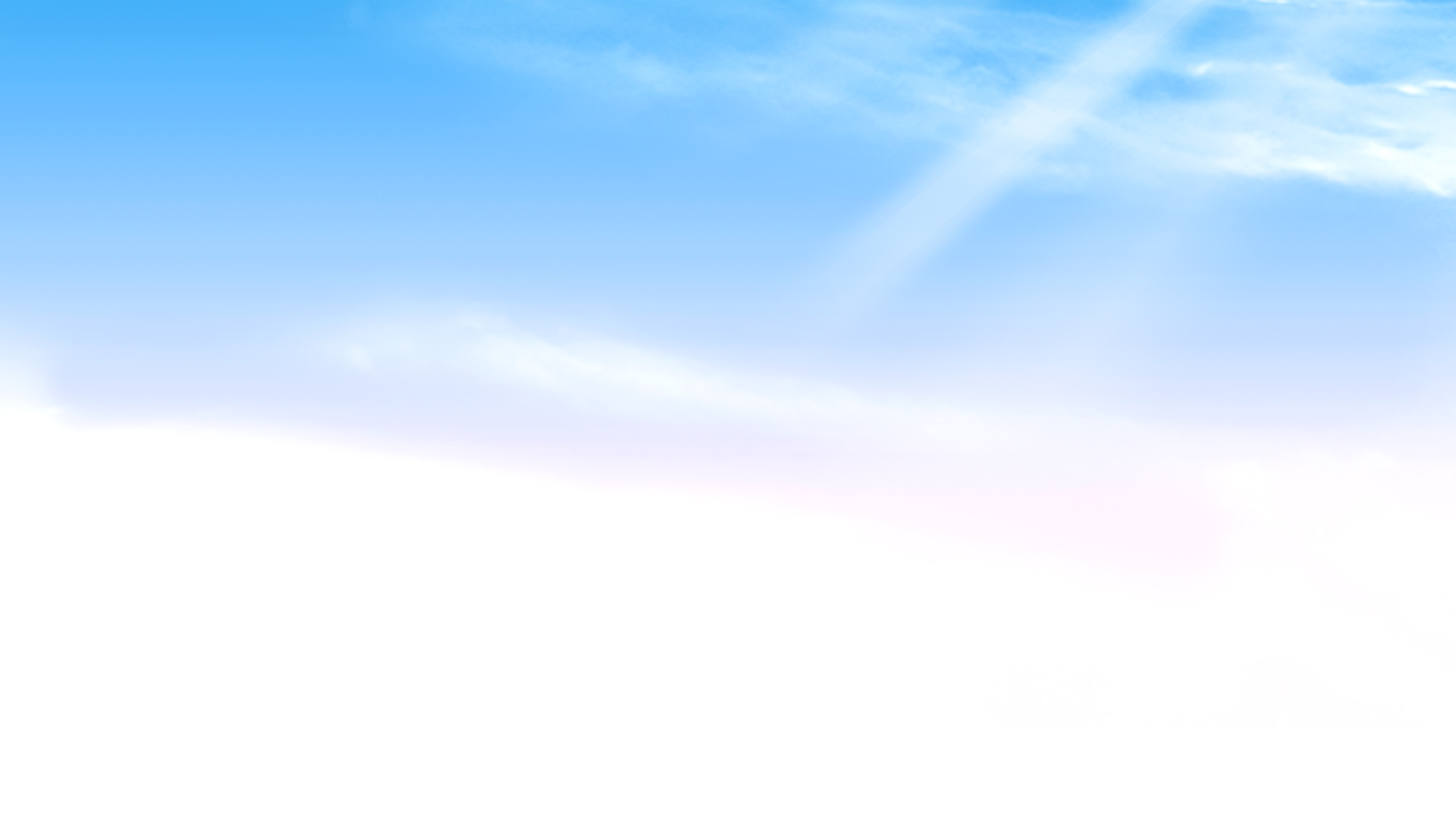 单击添加第四部分标题
04
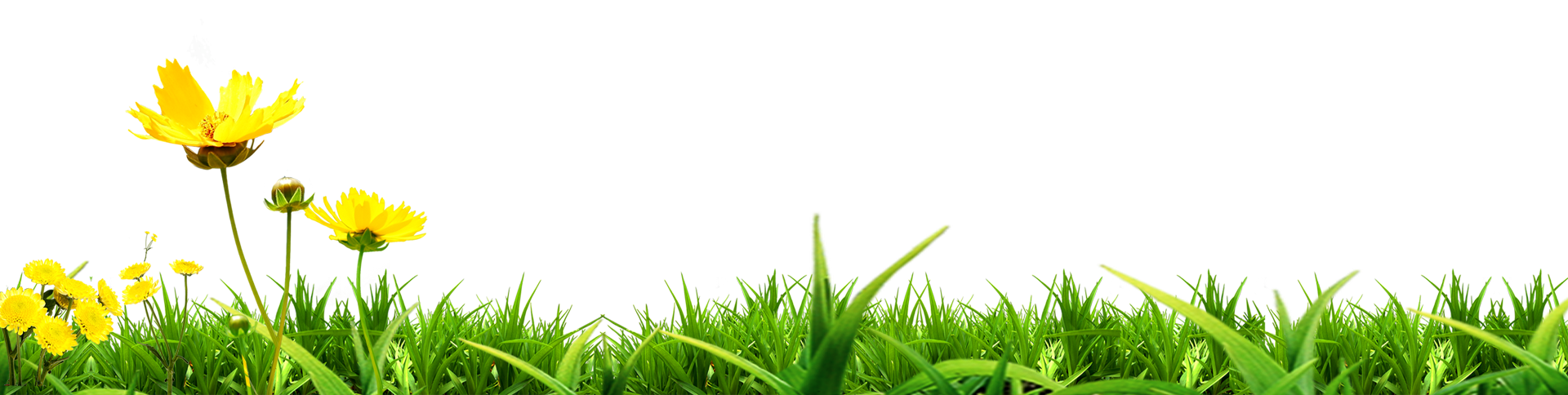 添加小标题
添加小标题
添加小标题
添加小标题
添加小标题
添加小标题
点击输入主标题
在此输入您的标题
在此输入您的文字，在此输入您的文字，在此输入您的文字，在此输入您的文字，在此输入您的文字，在此输入您的文字，在此输入您的文字在此输入您的文字
在此输入您的标题
在此输入您的文字，在此输入您的文字，在此输入您的文字，在此输入您的文字，在此输入您的文字，在此输入您的文字，在此输入您的文字在此输入您的文字
在此输入您的标题
在此输入您的文字，在此输入您的文字，在此输入您的文字，在此输入您的文字，在此输入您的文字，在此输入您的文字，在此输入您的文字在此输入您的文字
在此输入您的标题
在此输入您的文字，在此输入您的文字，在此输入您的文字，在此输入您的文字，在此输入您的文字在此输入您的文字
点击输入主标题
在此输入标题
在此输入您的文字在此输入您的文字在此输入您的文字在此输入您的文字
在此输入标题
在此输入您的文字在此输入您的文字在此输入您的文字在此输入您的文字
在此输入标题
在此输入您的文字在此输入您的文字在此输入您的文字在此输入您的文字
在此输入标题
在此输入您的文字在此输入您的文字在此输入您的文字在此输入您的文字
在此输入标题
在此输入您的文字在此输入您的文字在此输入您的文字在此输入您的文字
在此输入标题
在此输入您的文字在此输入您的文字在此输入您的文字在此输入您的文字
在此输入标题
在此输入您的文字在此输入您的文字在此输入您的文字在此输入您的文字
点击输入主标题
30%
50%
70%
90%
请在此输入您的标题
输入您的文字，输入您的文字，输入您的文字，输入您的文字，输入您的文字，输入您的文字
请在此输入您的标题
输入您的文字，输入您的文字，输入您的文字，输入您的文字，输入您的文字，输入您的文字
请在此输入您的标题
输入您的文字，输入您的文字，输入您的文字，输入您的文字，输入您的文字，输入您的文字
请在此输入您的标题
输入您的文字，输入您的文字，输入您的文字，输入您的文字，输入您的文字，输入您的文字
点击输入主标题
2
4
3
1
5
请在此处输入您的文本请在此处输入您的文本
请在此处输入您的文本请在此处输入您的文本
请在此处输入您的文本请在此处输入您的文本
请在此处输入您的文本请在此处输入您的文本
请在此处输入您的文本请在此处输入您的文本
请在此处输入您的文本请在此处输入您的文本
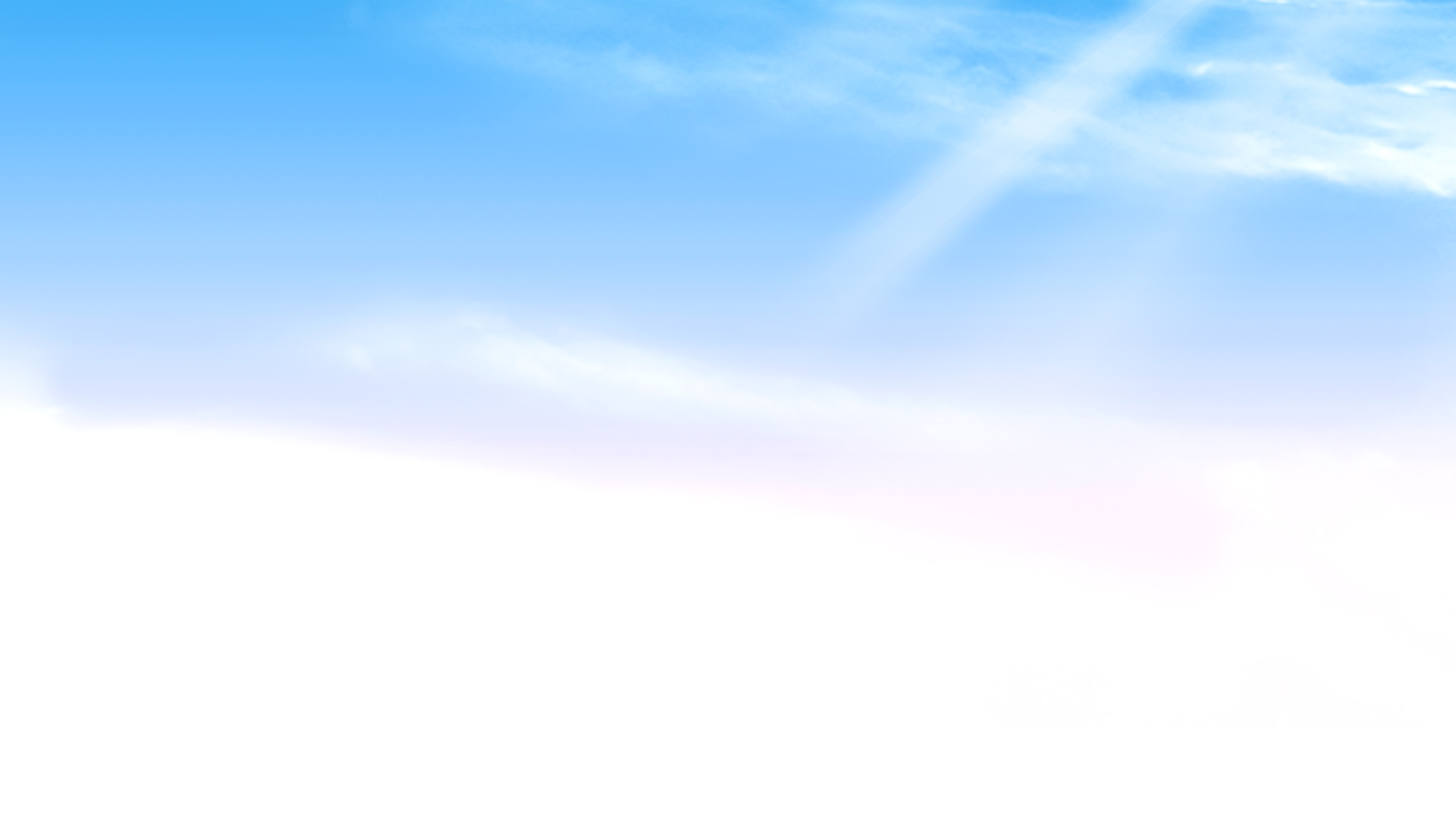 感谢您的观看，欢迎下载！
精美实用，框架严谨，适用于绿色环保公益活动PPT模板
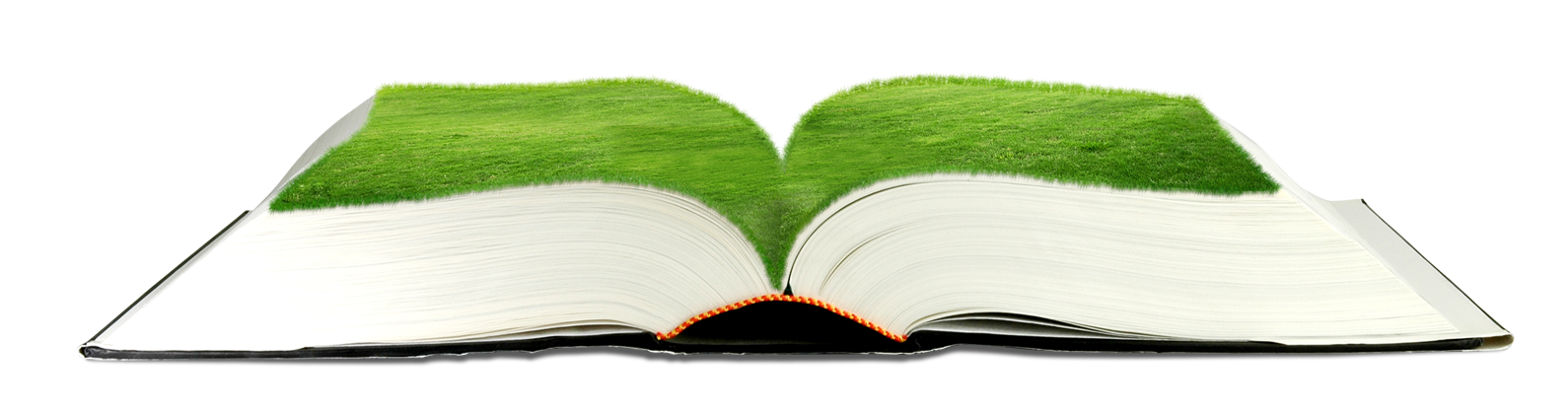 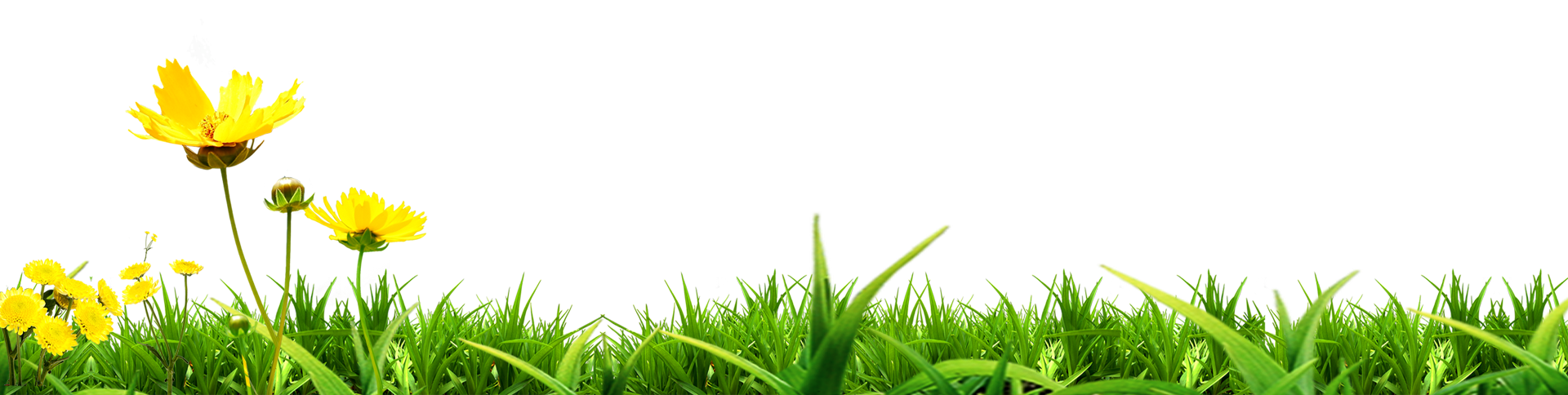